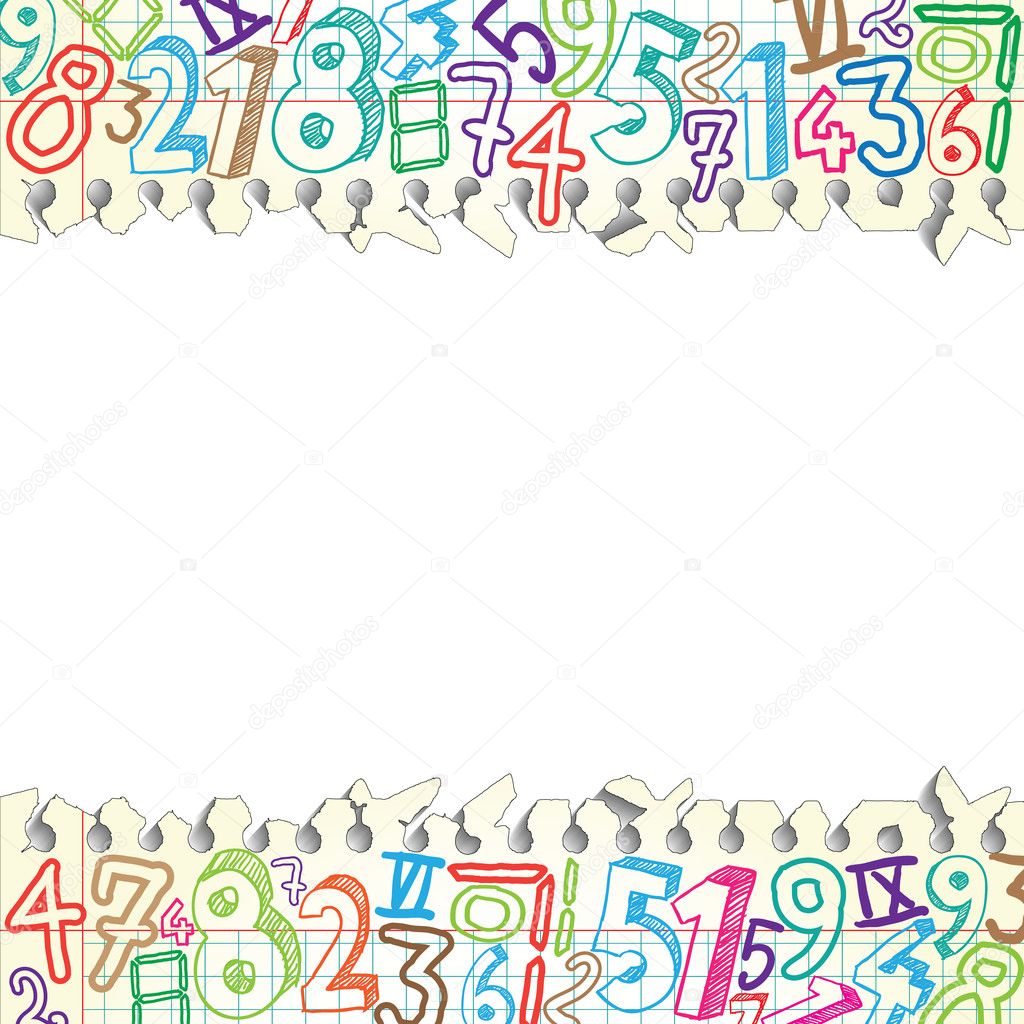 DODATNI POUK - MATEMATIKA
PRIPRAVA NA TEKMOVANJE
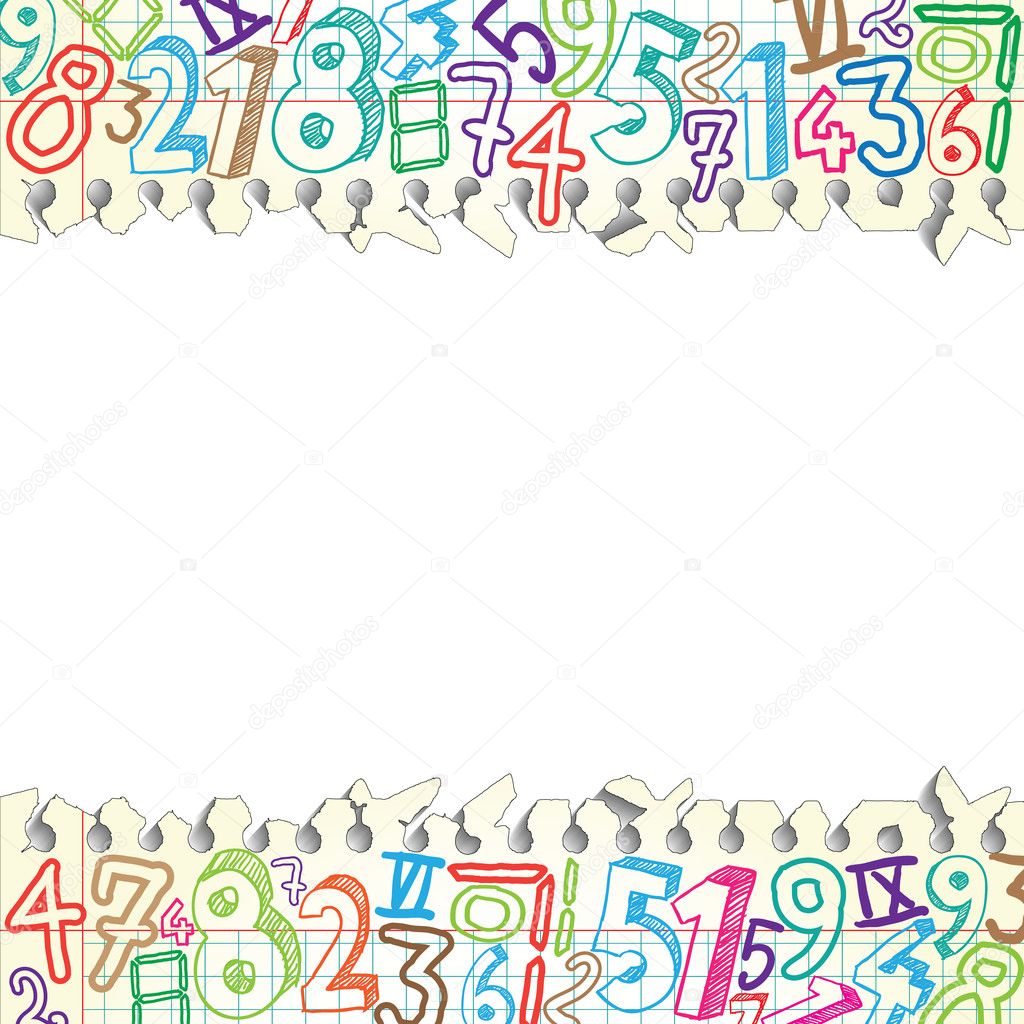 POSKUSI SAMOSTOJNO REŠITI NALOGE
NALOGO VEČKRAT PREBERI.
NAREDI SI IZPISKE ALI PA SI POMAGAJ S POMOČJO RISANJA.
VERJAMEM, DA TI BO USPELO 
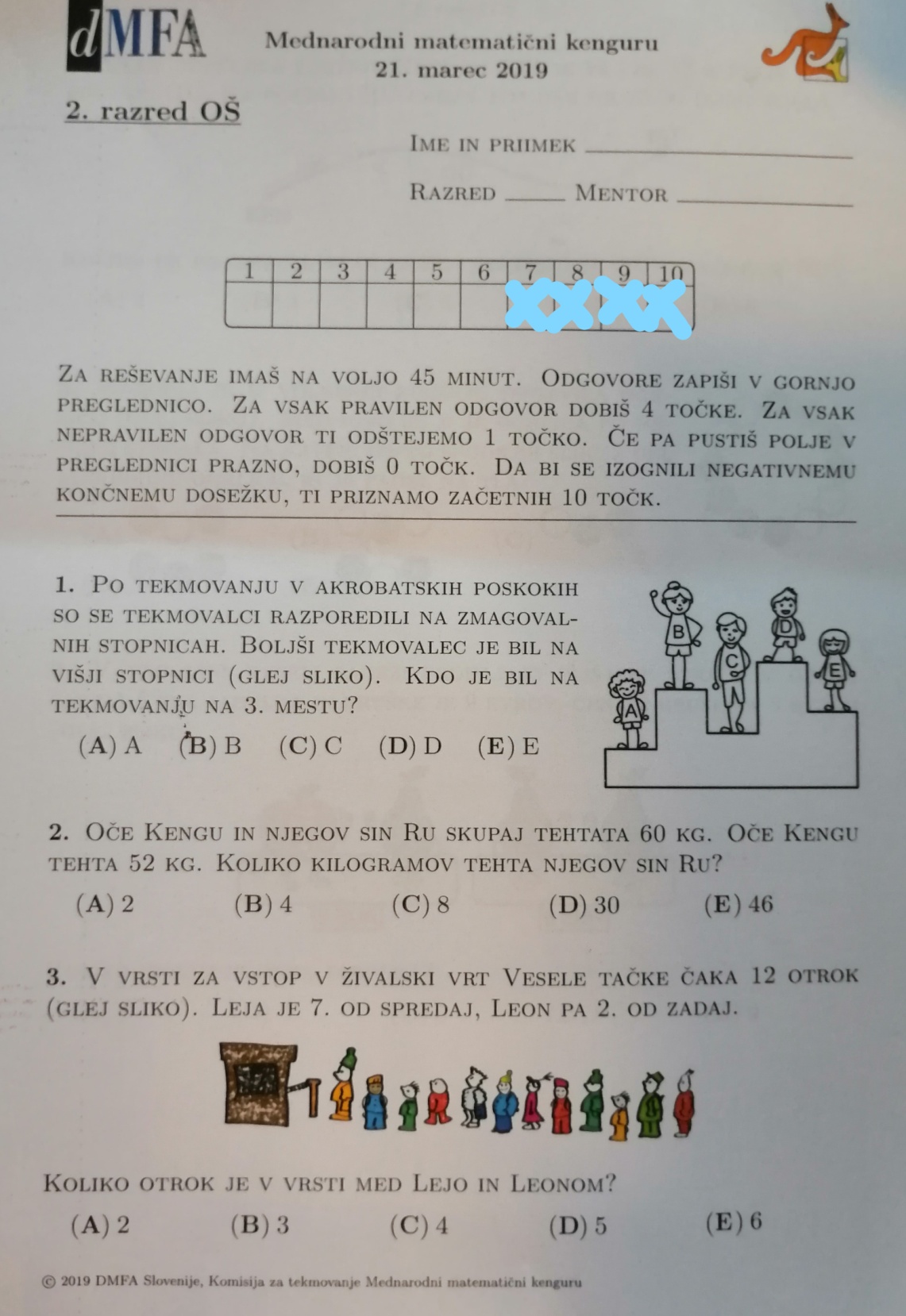 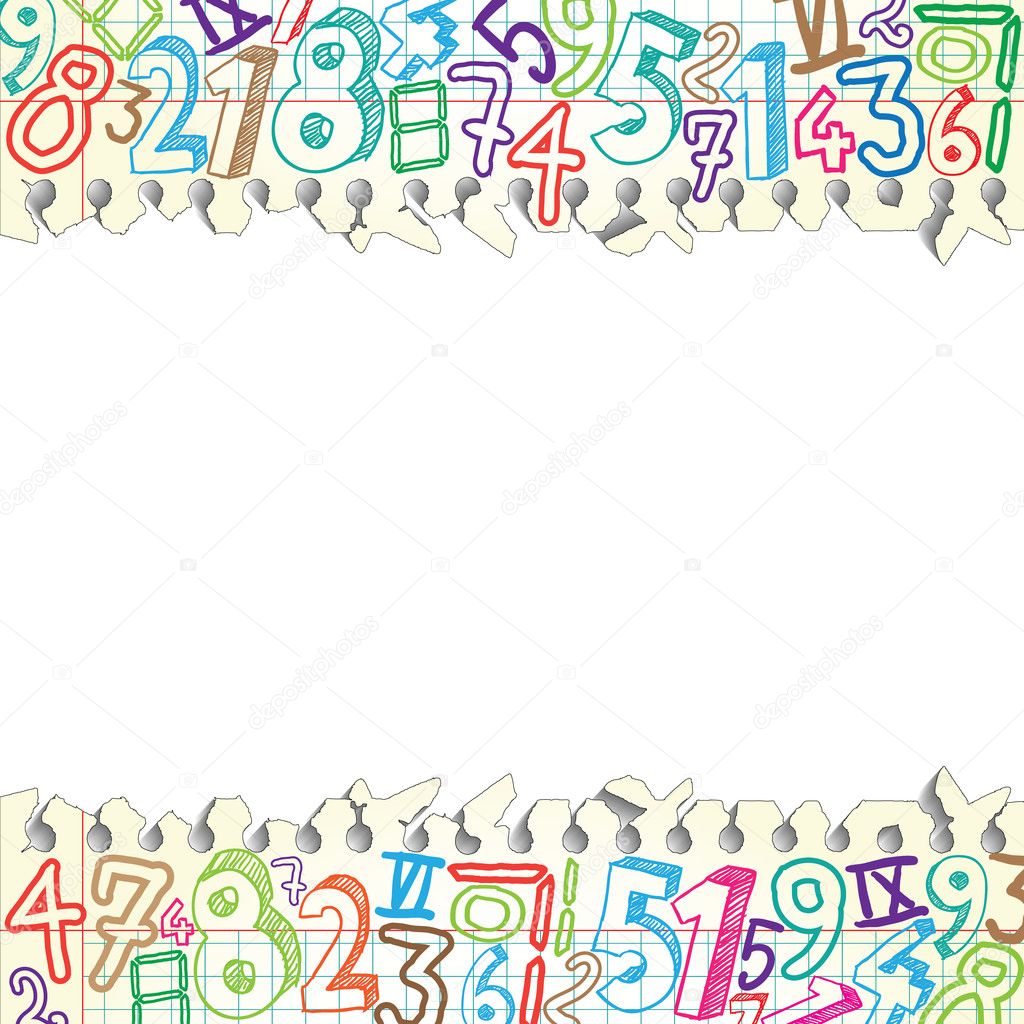 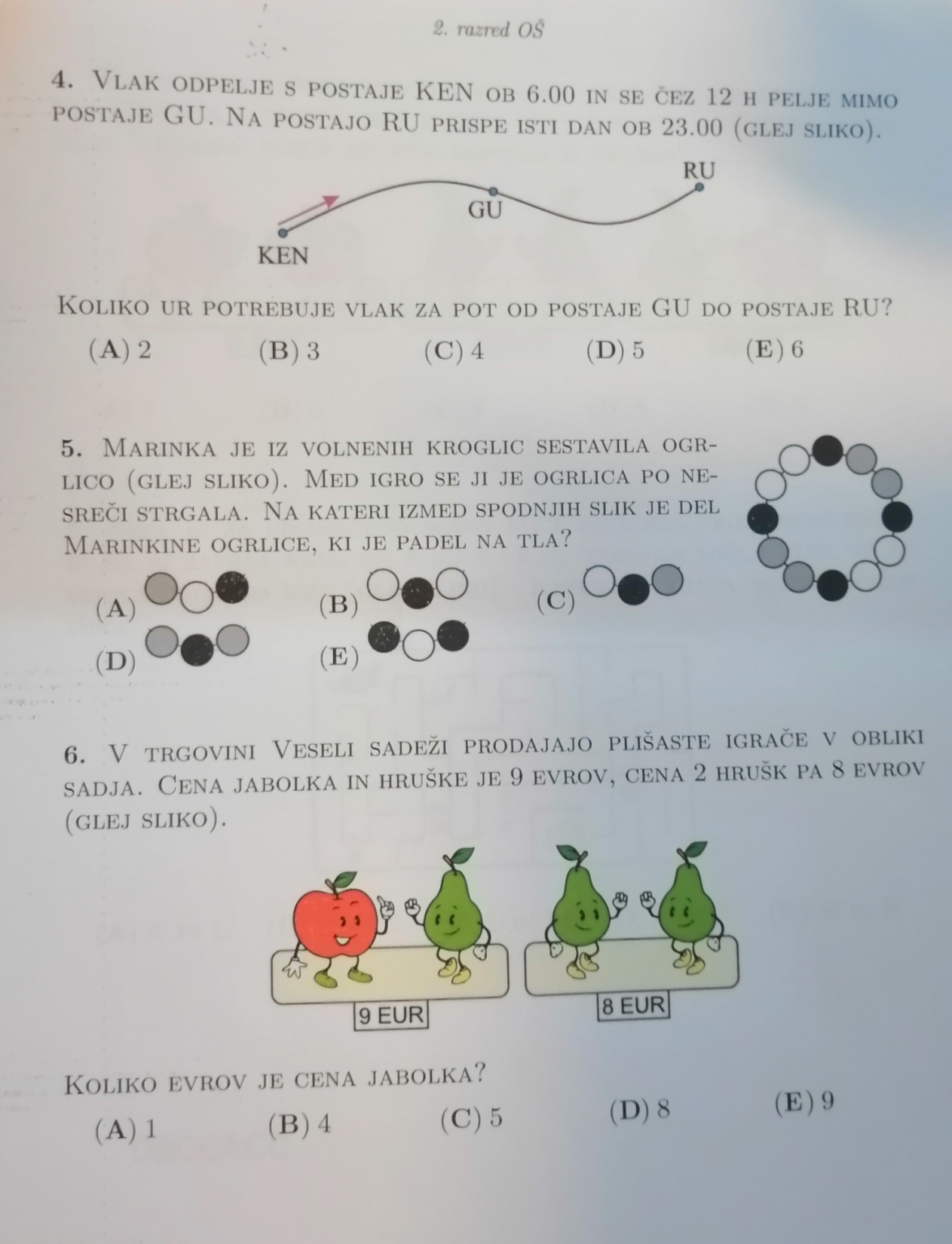 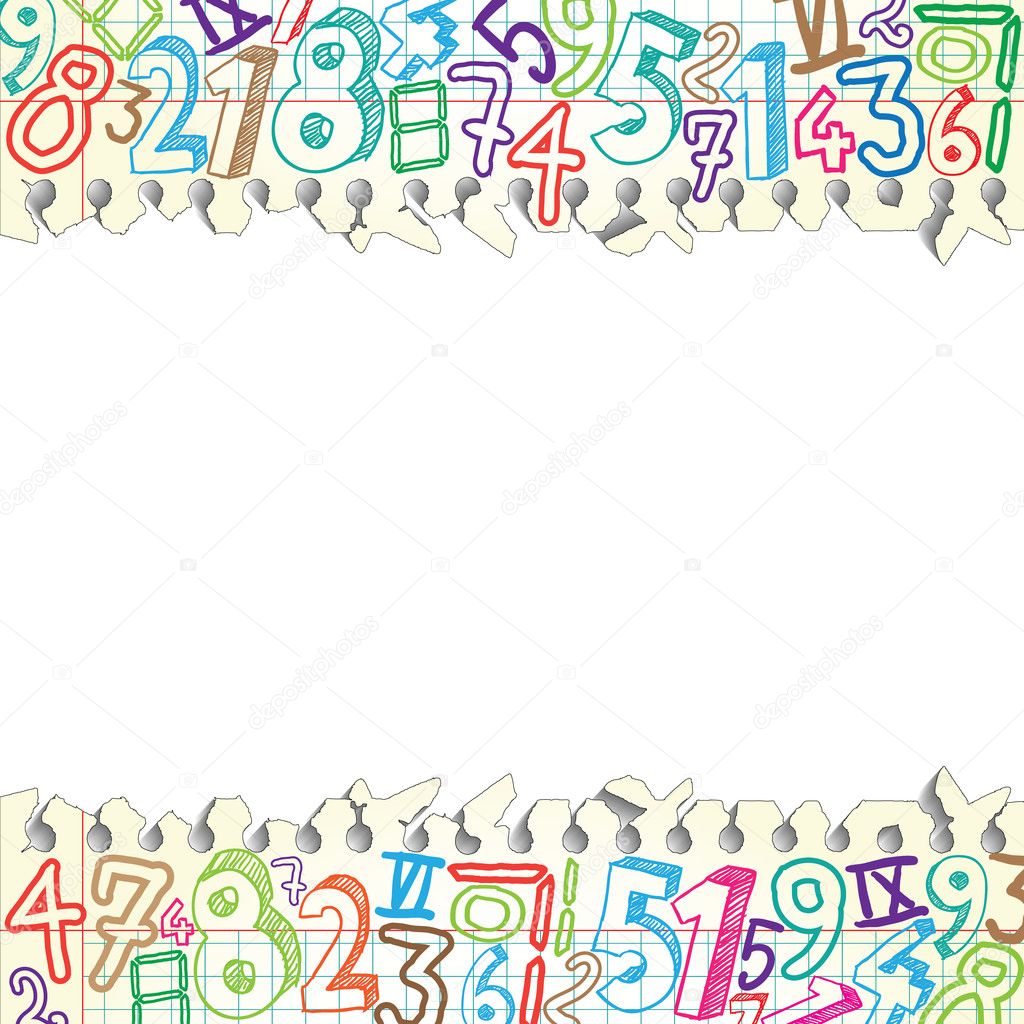 SVOJE DELO PREVERI ŠE Z REŠITVAMI: